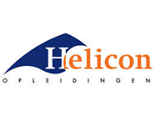 2021 DCV LA 4 SW Kwetsbare bewoners activeren.
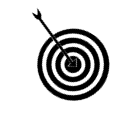 Leerdoel
Een plan maken over het betrekken van kwetsbare bewoners van de wijk bij hun leefomgeving en je eigen project.
Samenwerken ​
* Dit product maak je individueel 
 Plaats je product in je portfolio en vraag om feedback.​
 Bekijk leerproducten van anderen in hun portfolio en geef feedback.​
 Verbeter je leerproduct en plaats versie 2​
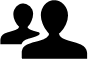 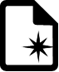 Leerproduct
Een actieplan waarin je drie kwetsbare groepen onderzoekt en beschrijft. Je creëert en beschrijft voor alle drie de groepen een manier waarop zij betrokken worden en mee kunnen doen jouw eigen project in je eigen omgeving.  Hierbij besteed je in ieder geval aandacht aan communicatie, toegankelijkheid en financiën.
Bijeenkomsten & Tijd
IBS en Expertlessen in periode 3 
*  Versie 1 = 19-3-2021
Versie 2 = 2-4-2021
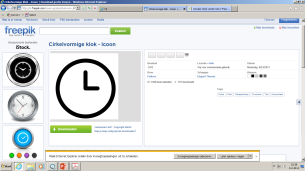 Leerpad		         	
Zoek uit welke kwetsbare bewoners je wil activeren. 
Onderzoek wat de krachten en knelpunten zijn voor die groepen bewoners en beschrijf die. 
Kies een model voor bewonersparticipatie dat hierbij past en motiveer je keuze. 
Motiveer waarom het belangrijk is dat deze bewoners betrokken worden bij hun leefomgeving en dit project. 
Creëer een manier waarop je deze groepen wil betrekken en leg uit waarom. 
Maak een plan van aanpak hiervoor inclusief alle voorbereidingen, communicatie, begroting en een planning specifiek voor deze doelgroepen.
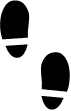 Bronnen
Probeer zelf goede & passende bronnen te vinden en vermeld die ook in je communicatieplan!
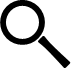 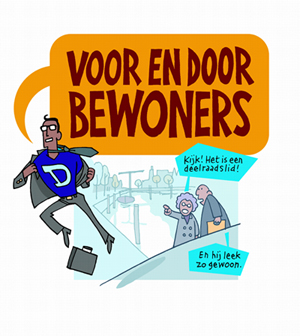 Hoe zorg je voor bewonersparticipatie?